ГМО учителей физики ГО Верхняя Пышма
ПРОФЕССИОНАЛЬНОЕ РАЗВИТИЕ ПЕДАГОГА
 КАК УСЛОВИЕ ПОВЫШЕНИ
 КАЧЕСТВА  ОБРАЗОВАНИЯ



26 марта   2021 года
Понятие объективности результатов оценочных процедур
Рекомендации для педагогов школ, зам.директоров по учебной работе, методистов школьных предметных объединений, городских методических служб
2021 г.
Образовательный стандарт 
сегодня требует перейти 
от контроля качества образования
к его обеспечению
В вопросе о повышении качества образования в образовательных учреждениях, необходимо уделять большое внимание 
объективности результатов оценивающих процедур
Повышение объективности оценки образовательных результатов может быть достигнуто только в результате согласованных действий на всех уровнях управления образованием: федеральном, региональном, муниципальном, а также на уровне общеобразовательных организаций.
Одним из факторов, влияющих на качество образования, является культура оценивания
Без культуры оценивания невозможно сформировать те результаты, которые зафиксированы во ФГОС общего образования.
Формирование культуры оценивания в школе, как важной составляющей - это одна из актуальных задач и руководителя и 
всего коллектива школы в целом
ОБЪЕКТИВНОСТЬ
ЧЕСТНОСТЬ
КУЛЬТУРА  ОЦЕНИВАНИЯ
Составляющие факторы
культуры оценивания
ОТКРЫТОСТЬ
Профессионализм
ДОВЕРИЕ
Определяет доверие к результатам оценивания всех субъектов образования
Объективное оценивание результатов 
– это личная ответственность педагогов школ 
(это вопрос этики и собственного профессионализма). 
Должно быть принципиальное отношение к оцениванию
ОБЪЕКТИВНОСТЬ
Различают условия объективности
ОБЪЕКТИВНОСТЬ ОЦЕНИВАНИЯ
ПРОЦЕДУРНАЯ ОБЪЕКТИВНОСТЬ
Корректная оценочная деятельность школ, учителя
Используется в государственной аттестации: 
видеонаблюдение, соответствие заданий требованиям образовательных стандартов, невозможность списывания, одинаковые условия для всех
Исключение конфликта интересов
Критериальное оценивание (хорошая подготовка учителей в части критериального оценивания)
Объективность результатов оценивания 
можно определить только используя надежный диагностический инструментарий

Если нет хороших инструментов оценивания, 
то невозможно выставлять отметку ученикам правильную, 
корректную, объективную.

Объективность текущего оценивания 
прямопропорциональна  компетентности педагога 
в области педагогических измерений
Важно научиться формировать и использовать позитивное отношение к объективной оценке 
учеников и родителей
Основные признаки (маркеры) необъективности результатов в школах:
Завышенные результаты оценочных процедур
Несоответствие школьным отметкам
Резкое изменение результатов от 2018-2019-2020 г. (соседние параллели) и т.д.
Сегодня по необъективности оценивания Свердловская область занимает 38  место. Особенно по русскому языку, т.к. результаты мониторингов выше, чем оценки по журналу в некоторых школах.  
Высокий % школ с неподтверждёнными медалями. 
В 2020 году Рособрнадзором  выявлено 40 школ с признаками необъективных результатов, из них впервые проявили признаки необъективных результатов 30 школ.
Примеры маркеров необъективности 2019-2020  уч.г.:
1. Завышенные результаты ВПР по русскому языку и математике в 4 и 5 классах;
2.  Необъективные результаты ВПР  и по журналу  в 5 классах;
3. Резкое изменение результатов одной параллели в 2018 и в 2019 г. по русскому языку в 4 и 5 классах.
Признаком необъективности оценивания образовательных результатов в ОО может также служить наличие выпускников ОО, получивших золотые медали и имеющих низкие результаты ЕГЭ.
В случае обнаружения признаков недостоверности результатов в ОО рекомендуется:
- осуществлять перепроверку результатов;
- в случае подтверждения недостоверности результатов выработать комплекс мер в отношении данной ОО.
Подходы к оцениванию предметных результатов учащихся
Сегодня в системе образования формируется 
комплексная система оценки качества образования, 
включающая ОГЭ, ЕГЭ, Всероссийские проверочные работы, национальные и международные исследования качества образования, олимпиады, а также исследования компетенций учителей.
На каждом этапе инструменты оценивания должны быть согласованы между собой 
и не противоречить  друг другу
Практика разработки единого инструментария для оценивания на муниципальном уровне образования на всех этапах является относительно мало распространённой. В основном педагоги школ используют традиционные подходы к оцениванию и традиционные формы оценивания. 
Вместе с тем, широкое распространение получает  
критериальное оценивание
Ключевые показатели качества общего образования:
1.  Доступность качественного образования
2.  Объективность результатов, наличие маркеров необъективности
3.  Наличие аномальных результатов
4.  Соответствие результатов ожидаемому среднестатистическому «коридору решаемости»
5.  Индекс низких результатов
6. Уровневый анализ (анализ результатов по группам обучающихся с разным уровнем подготовки)
7.  Типичные учебные затруднения обучающихся по учебным предметам
Типичные ошибки обучающихся по учебным предметам
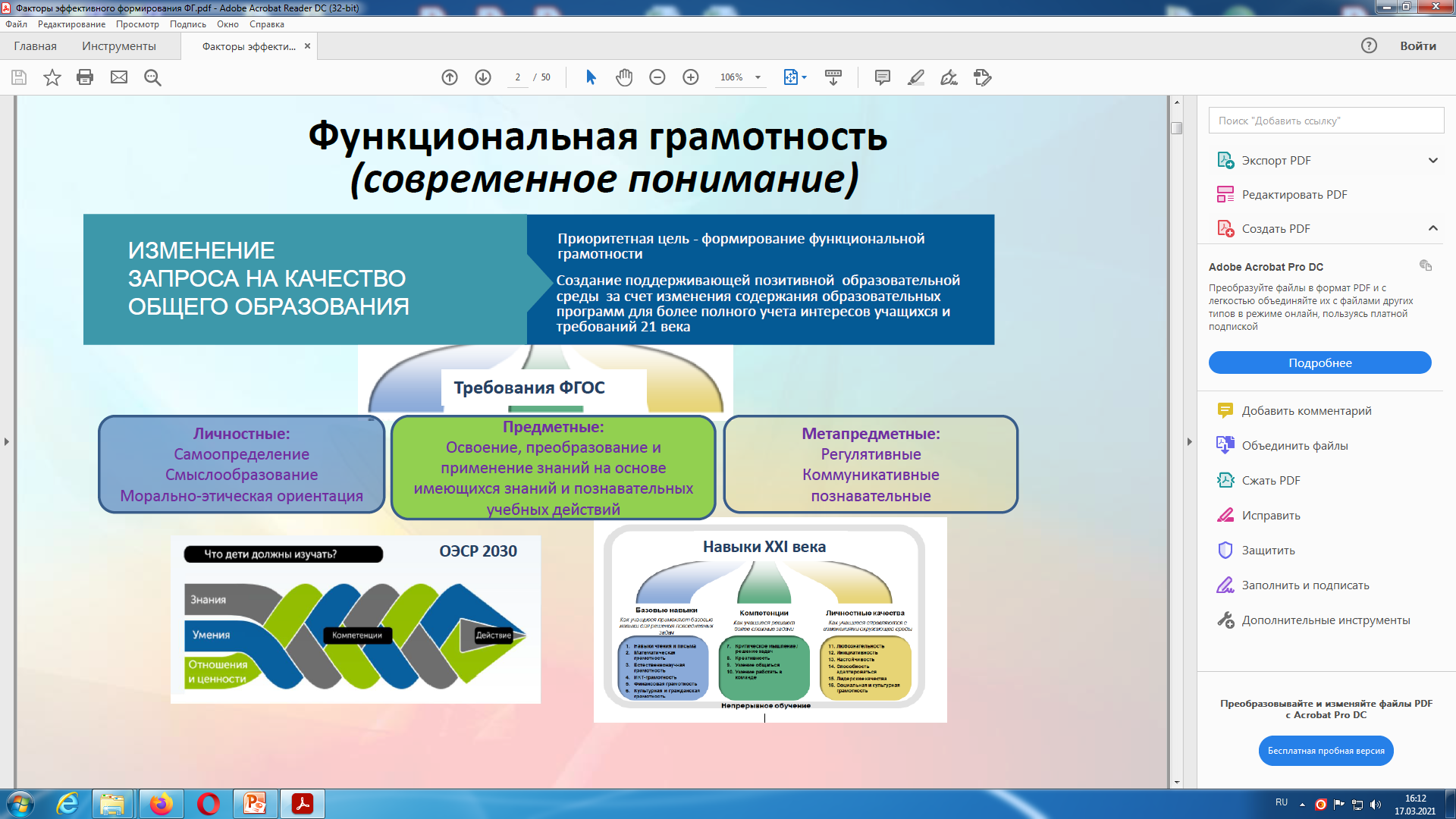 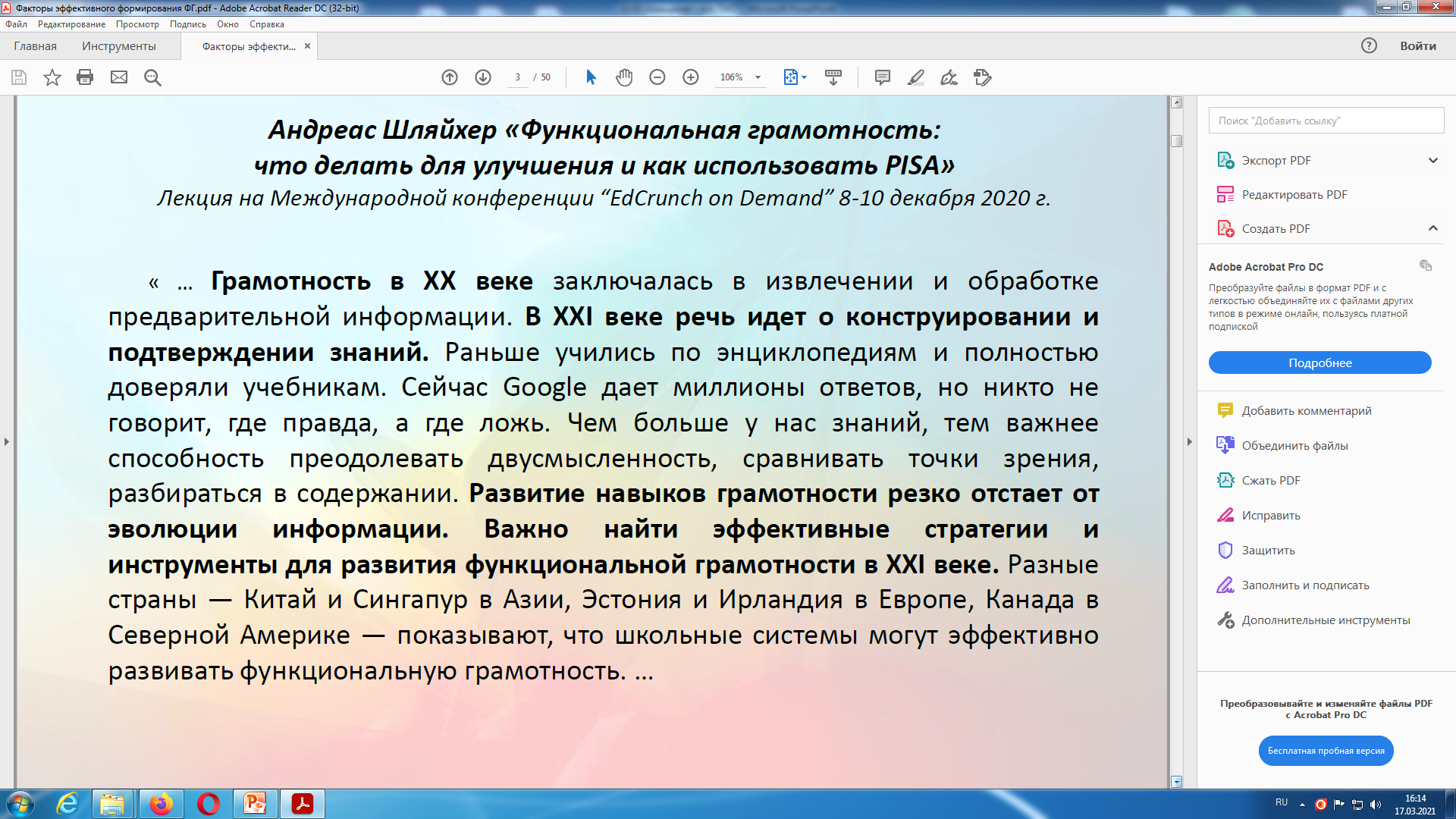 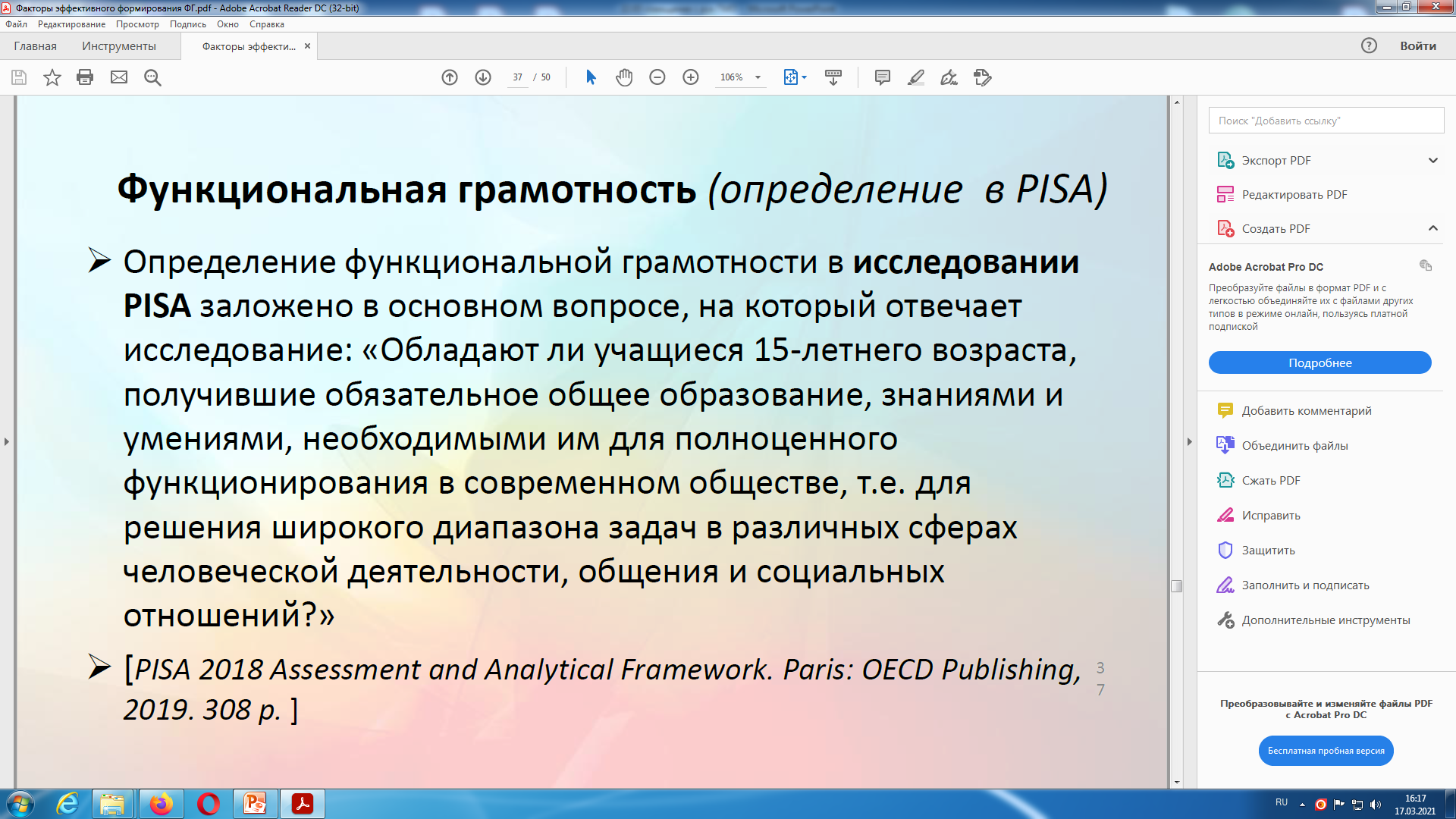 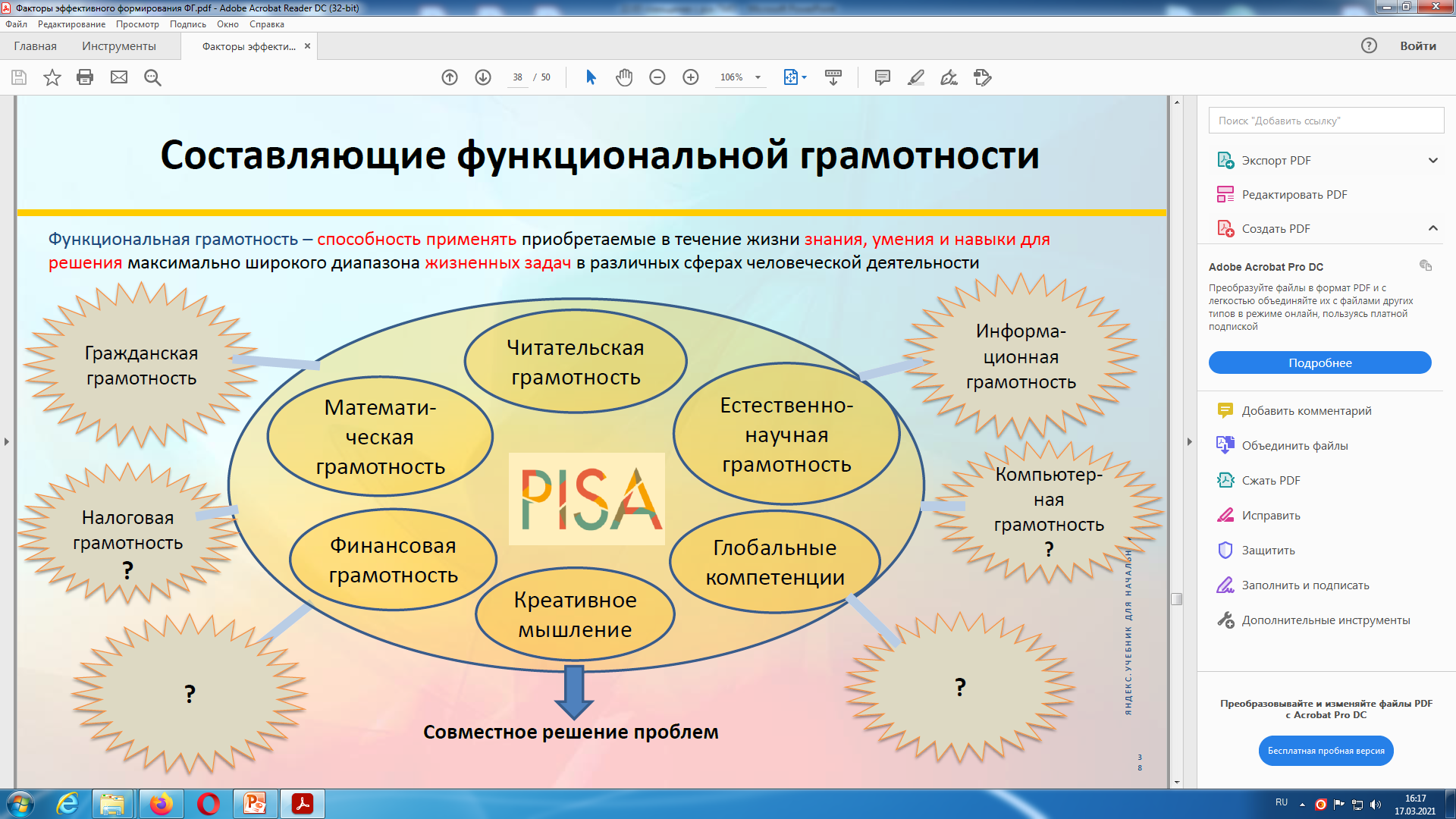 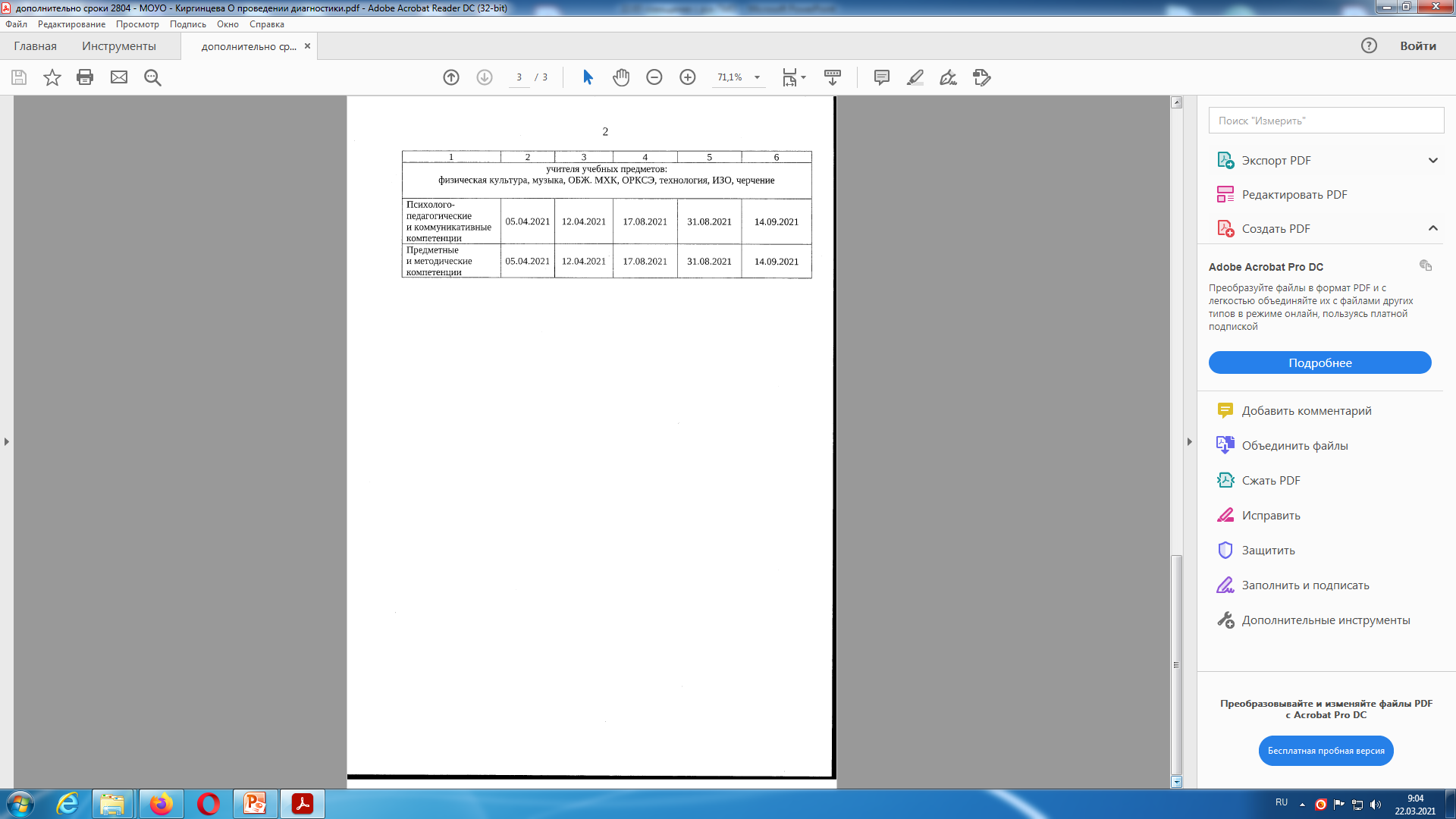 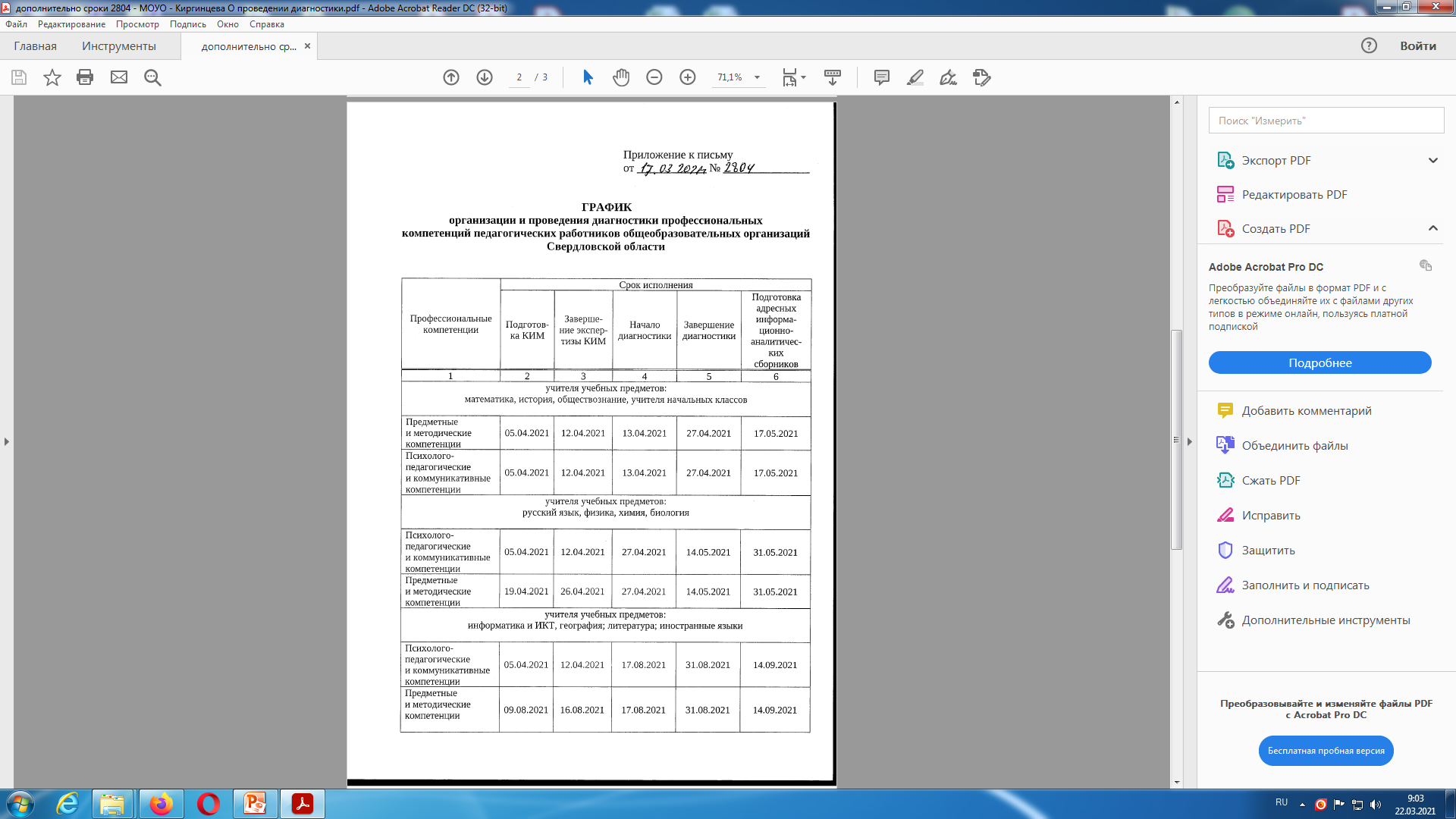 Ссылки на ДЕМО

https://academy.prosv.ru/teachers2019#abouthttps://academy.prosv.ru/teachers2019#about 

https://4ege.ru/materials_podgotovka/57160-demoversii-diagnosticheskih-rabot-dlya-uchiteley.html 

https://irospb.ru/att-test 

http://edu-monitoring.ru/
СПАСИБО 
ЗА ВНИМАНИЕ!